La vie en ville   +
(«la vee unh veel »)
La vie en ville   -
(«la vee unh veel »)
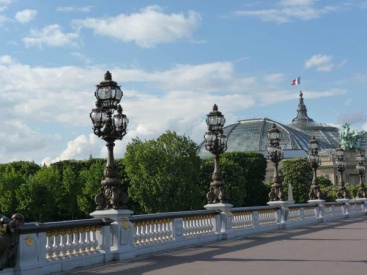 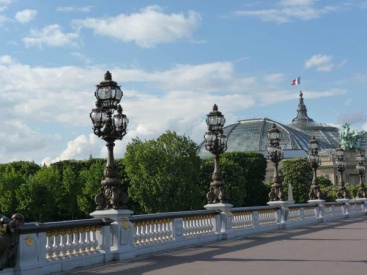 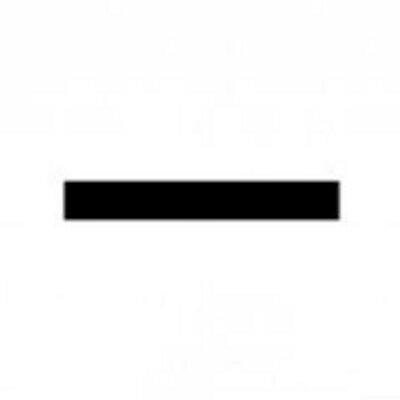 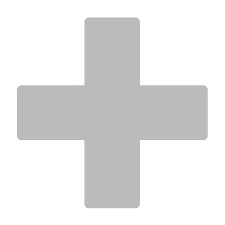 - 
- 
-
- 
-
- 
- 
-
- 
-
La vie à la campagne   +
                    («la vee a la componyeh »)
La vie à la campagne  -
                    («la vee a la componyeh »)
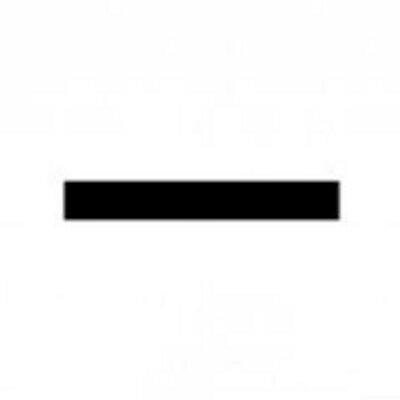 - 
- 
-
- 
-
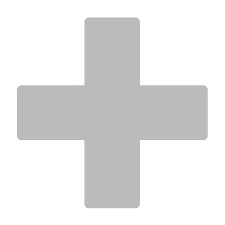 - 
- 
-
- 
-
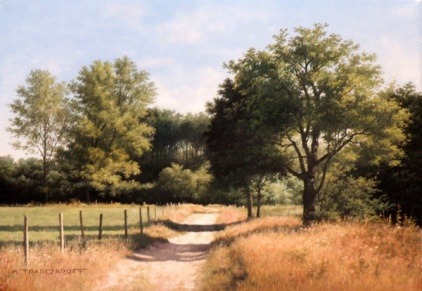 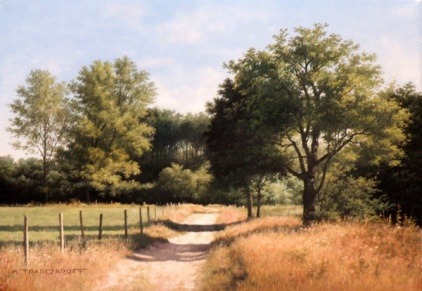 -